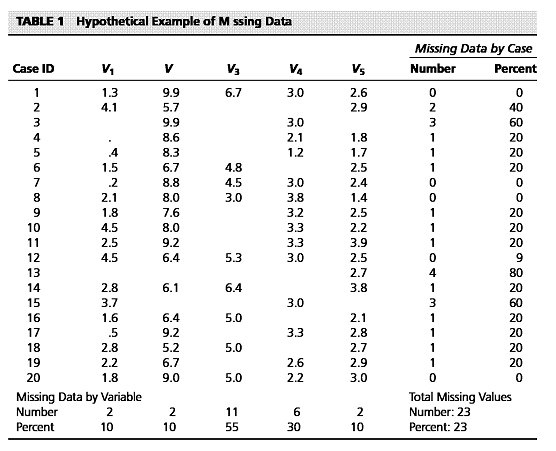 Velikost vzorku
effect size (Cohenovo d)
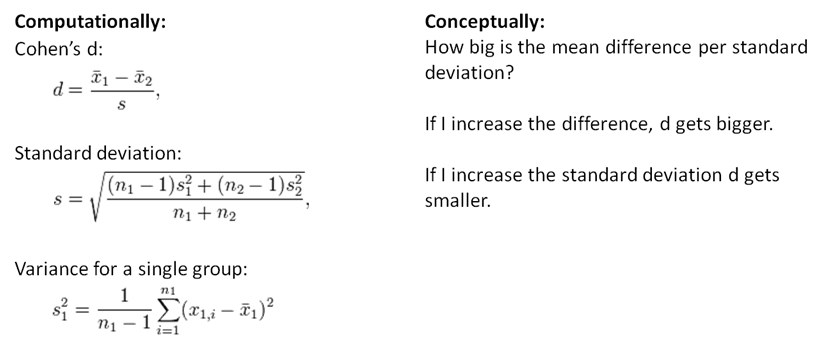 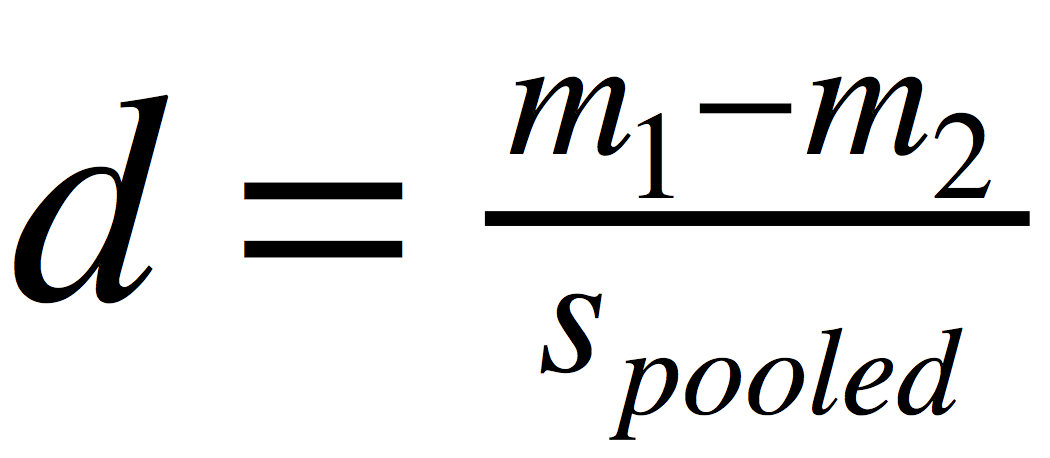 vizualizace na http://rpsychologist.com/d3/cohend/
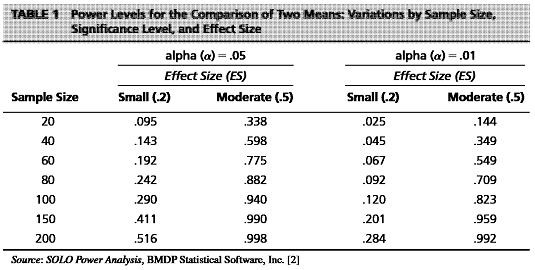 Statistická síla
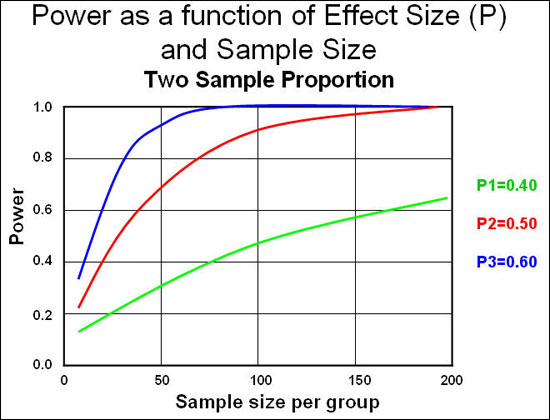 http://powerandsamplesize.com/Calculators/Compare-2-Means/2-Sample-Equality
Příklady d u „triviálních“ vztahů
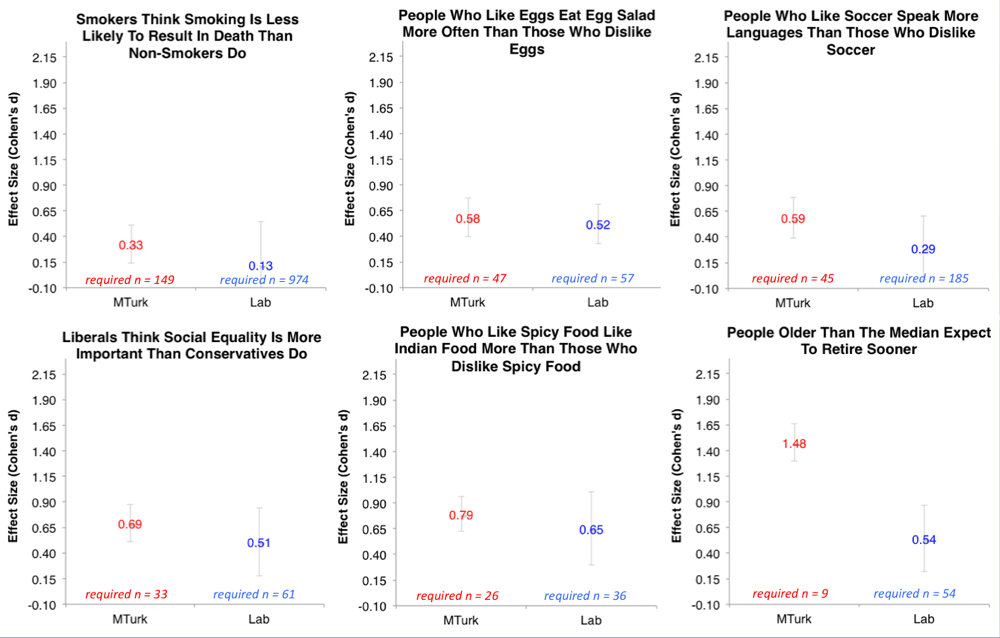 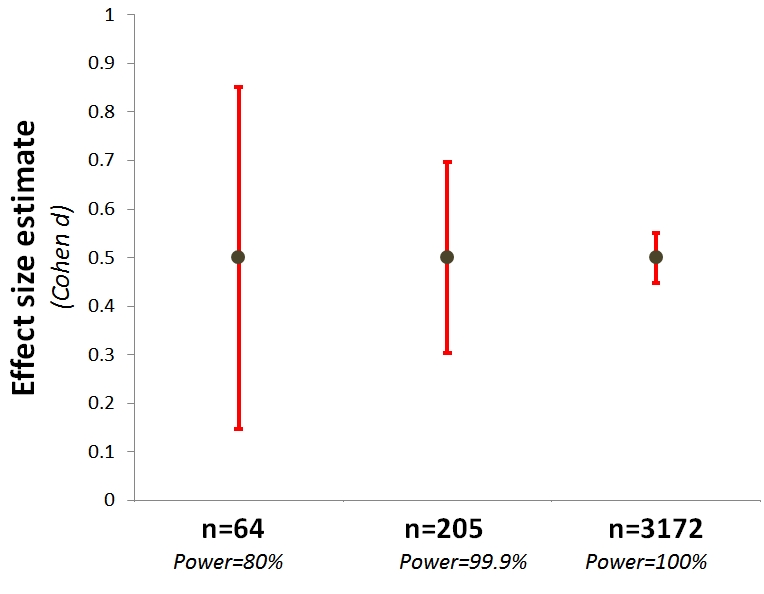 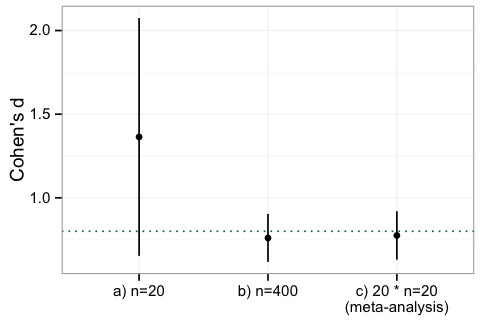 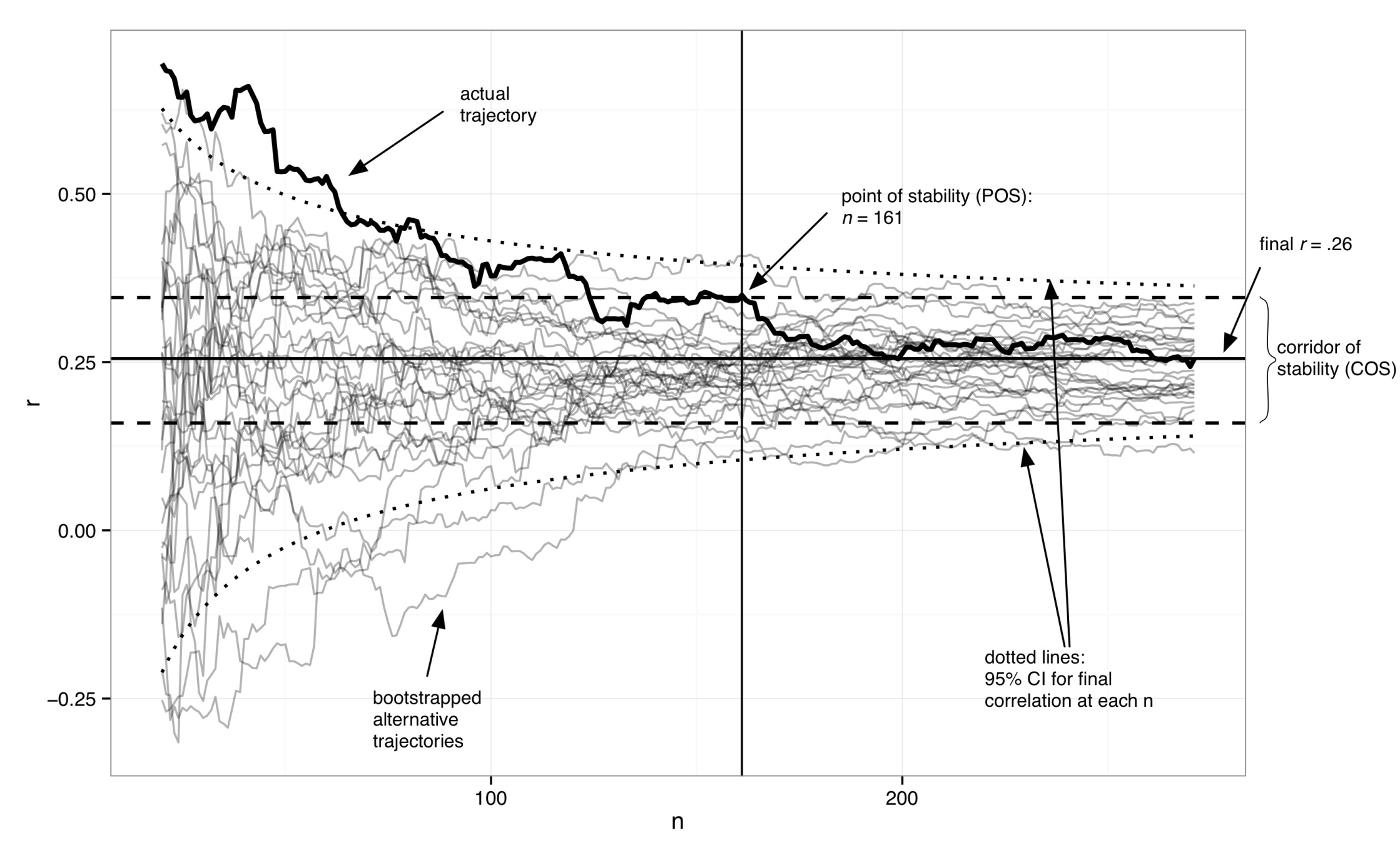 [Speaker Notes: average reported effect size in psychology is around r = .21 (Richard, Bond, & Stokes-Zoota, 2003)]
velká studie nezaručuje zobecnitelnost výsledků!
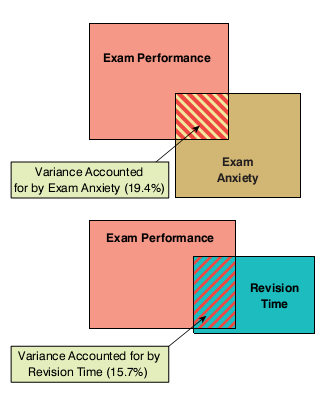 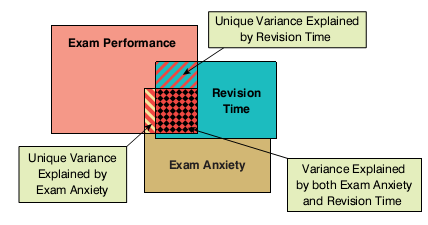 velikost effectu
     http://www.polyu.edu.hk/mm/effectsizefaqs/calculator/calculator.html
     http://www.campbellcollaboration.org/escalc/html/EffectSizeCalculator-SMD-main.php
     test významnosti rozdílu korel. koef. http://vassarstats.net/rdiff.html